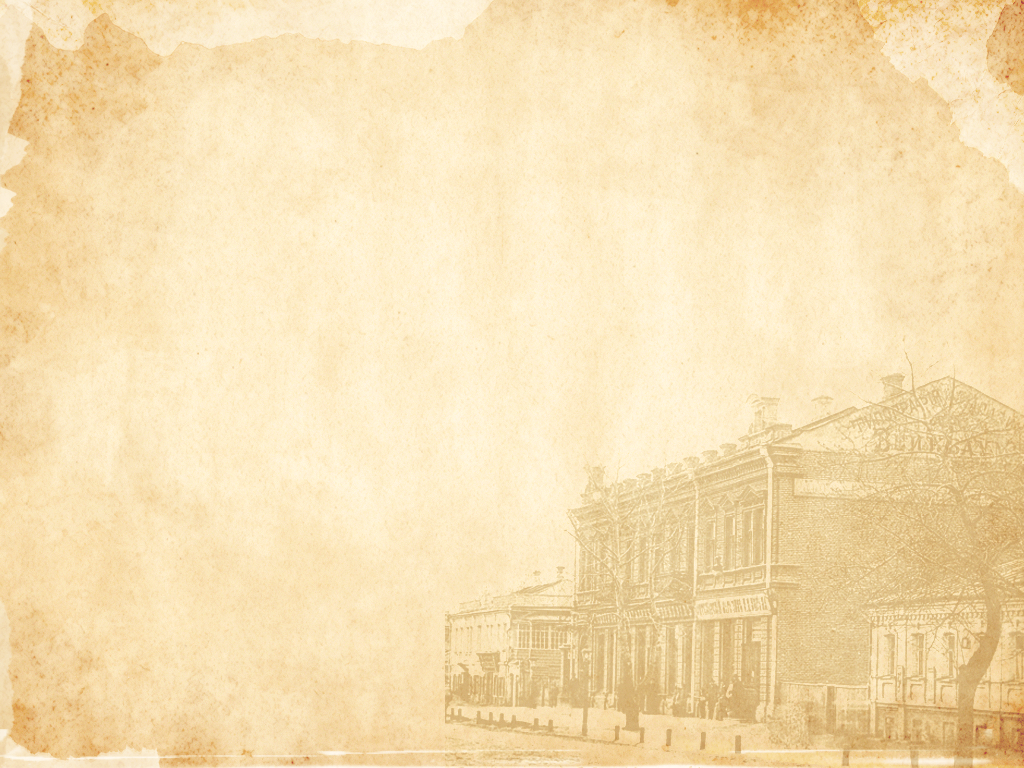 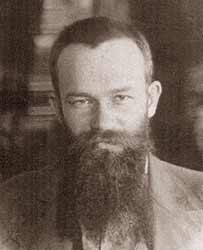 Михайло Грушевський
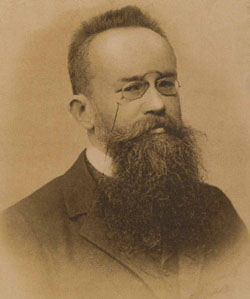 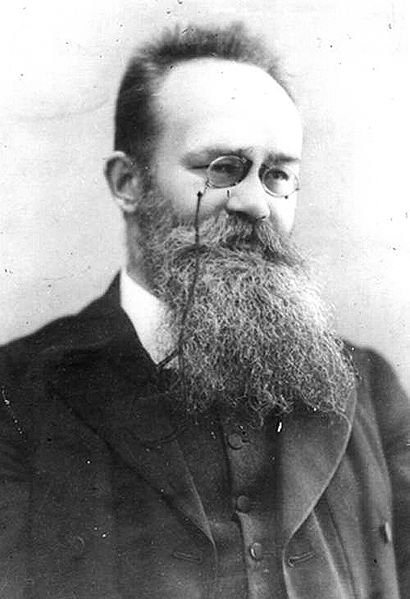 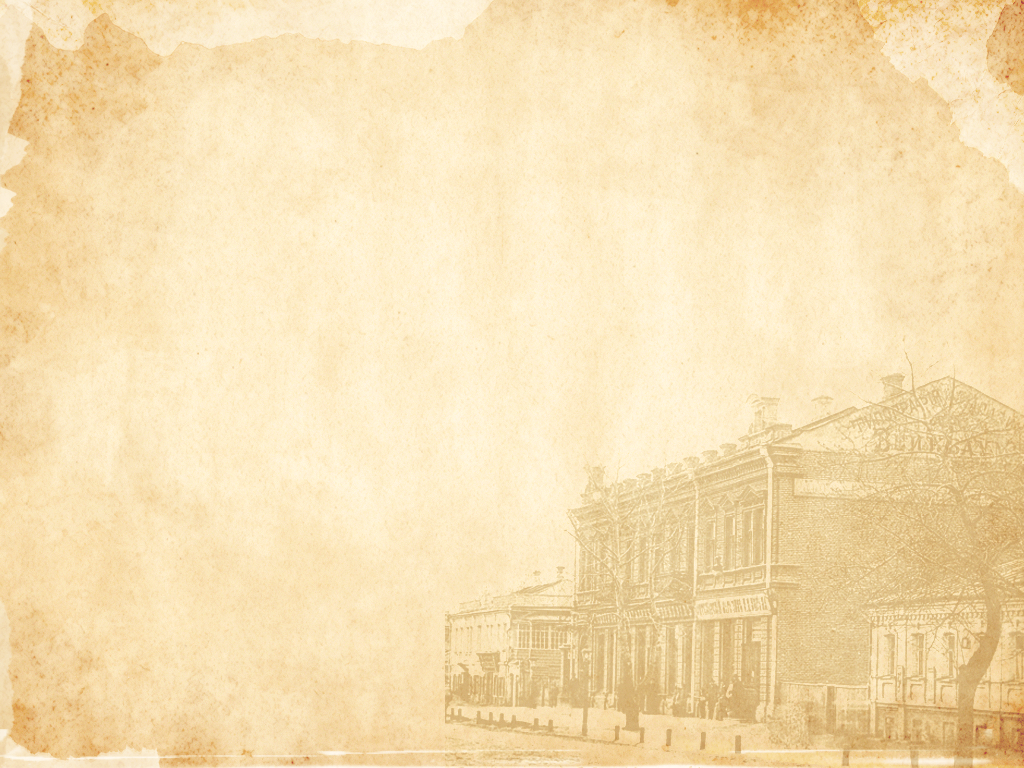 Україна - це особистості, які формують обличчя її історії. Видатний громадський і державний діяч, визнаний лідер національно-демократичної революції, вчений-енциклопедист - таким постає в історії України Михайло Грушевський.
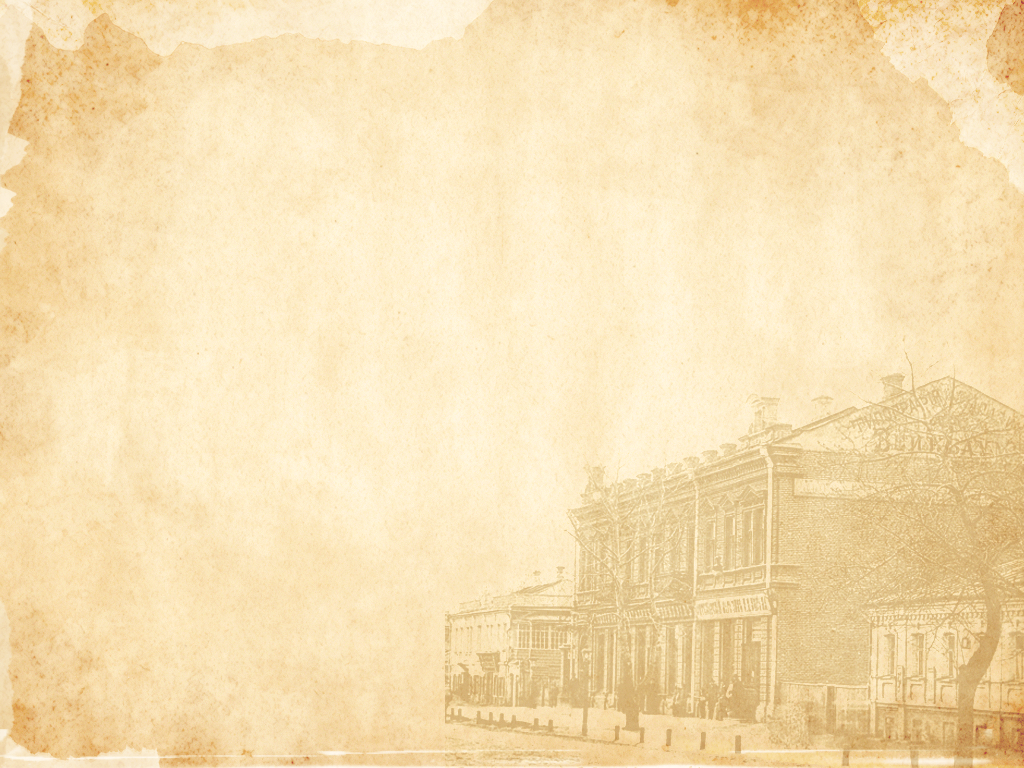 Грушевський Михайло Сергійович (1866-1934) – історик, науковець, літературознавець, соціолог, публіцист, письменник, громадський та політичний діяч.
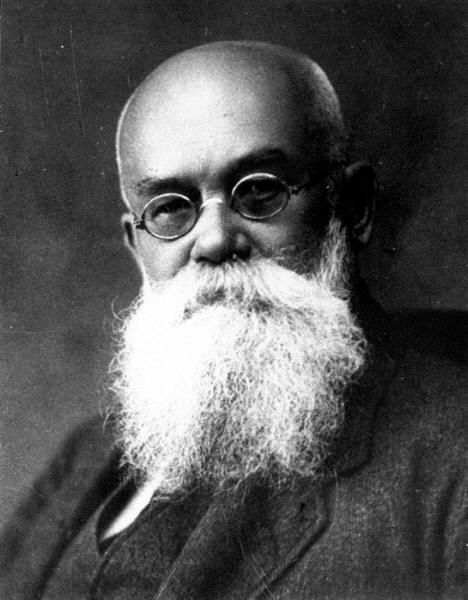 Михайло Грушевський - професор історіі, організатор української науки, політичний діяч і публіцист, голова Центральної Ради (1917—1918), академік, автор понад 2000 наукових праць.
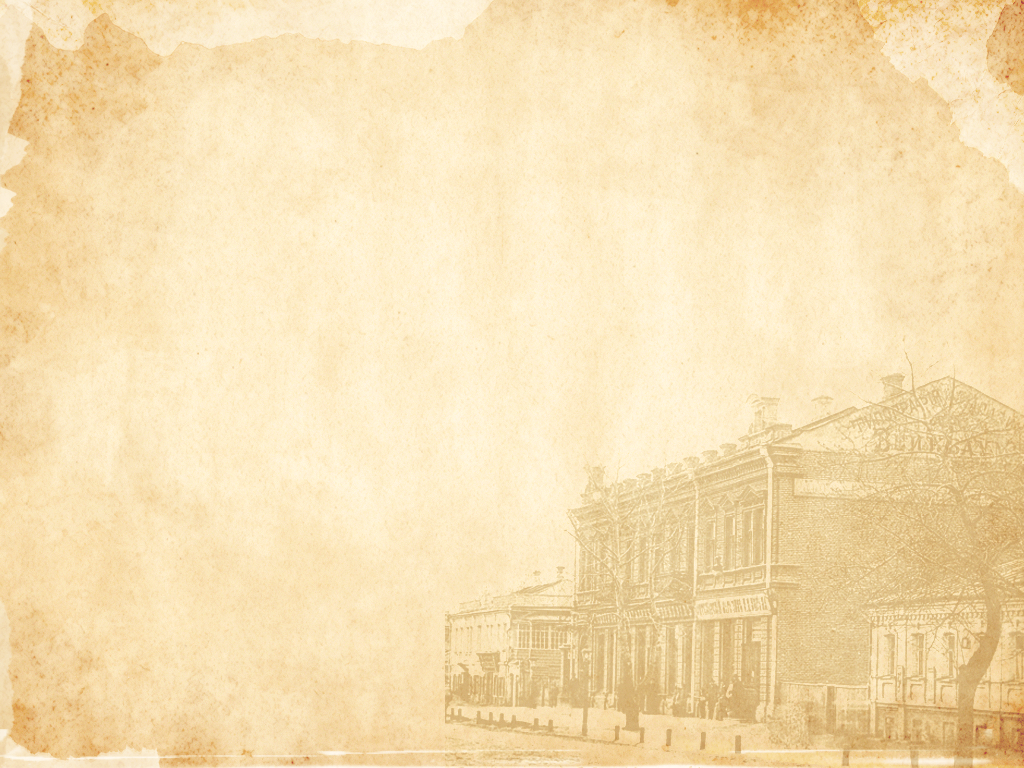 Михайло Грушевський — професор кафедри історії України Львівського університету, засновник власної історичної наукової школи. Львів, 1895 р.
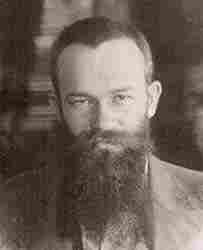 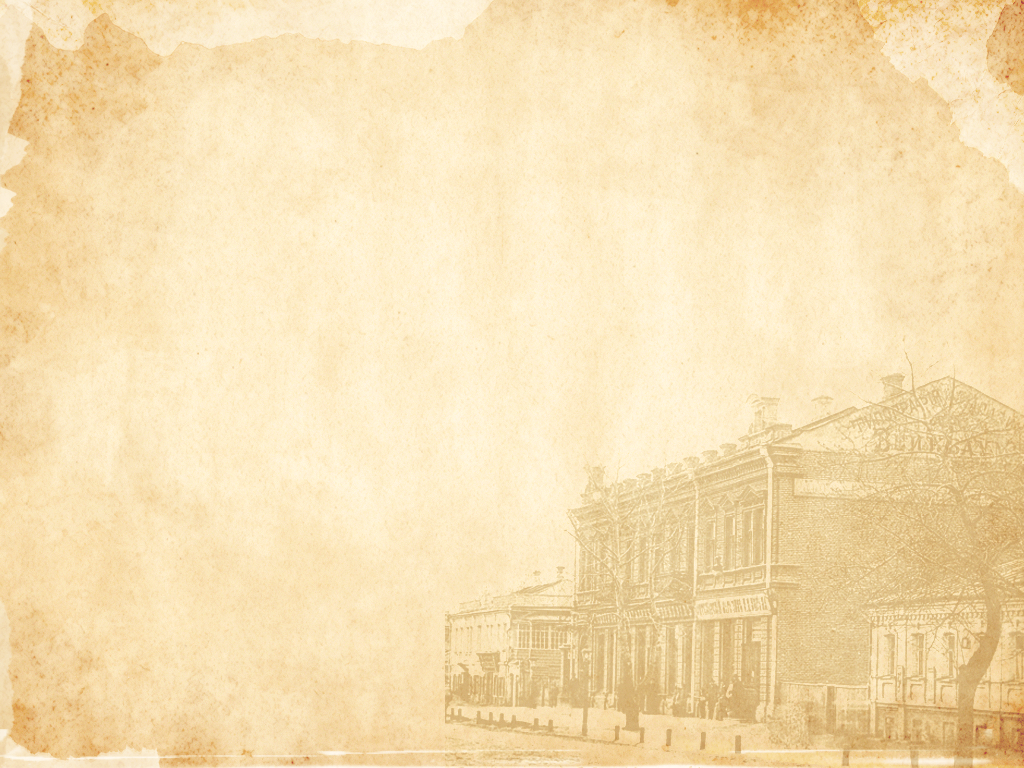 Перший президент Української Народної Республіки, професор Львівського Університету - Михайло Грушевський - був активним парафіянином храму святого Георгія Побідоносця у Львові, одним з ініціаторів його побудови.
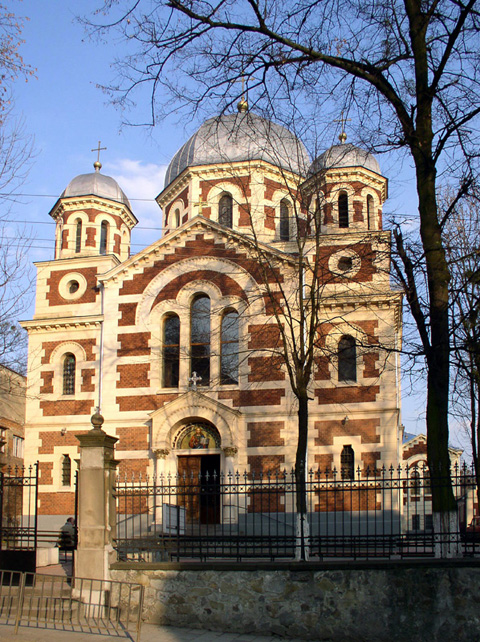 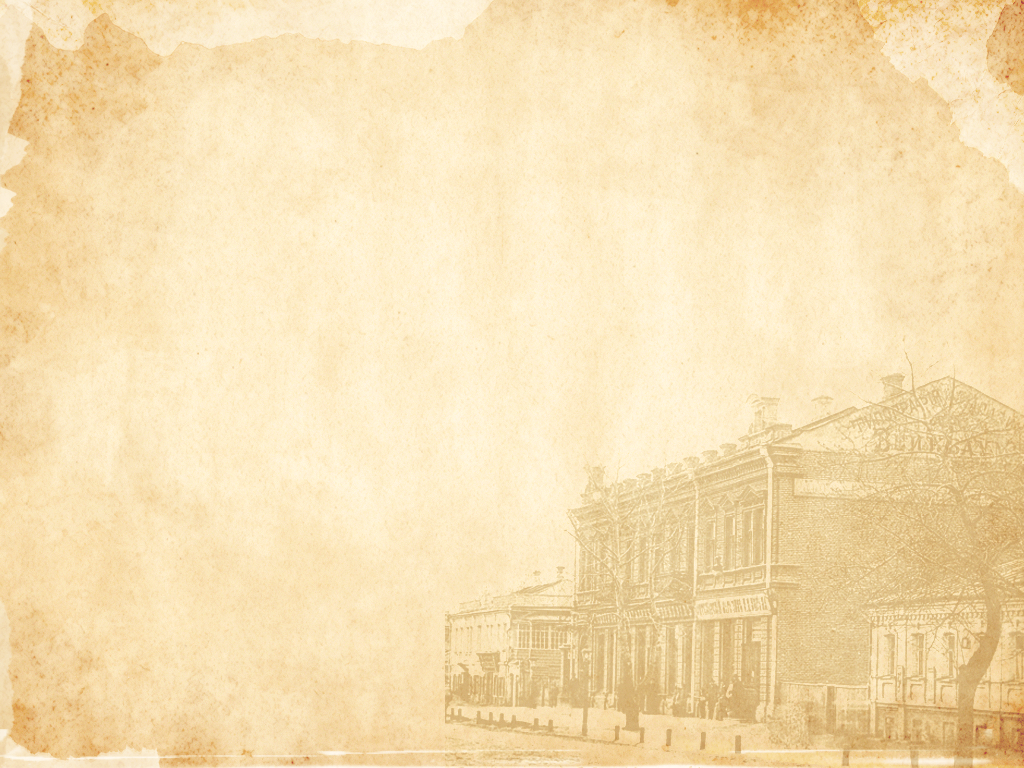 Михайло Грушевський — голова Української Центральної Ради серед делегатів 8-ої сесії, де було прийнято ряд важливих законодавчих актів. Київ, грудень  1917 р.
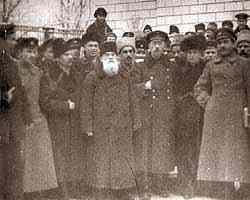 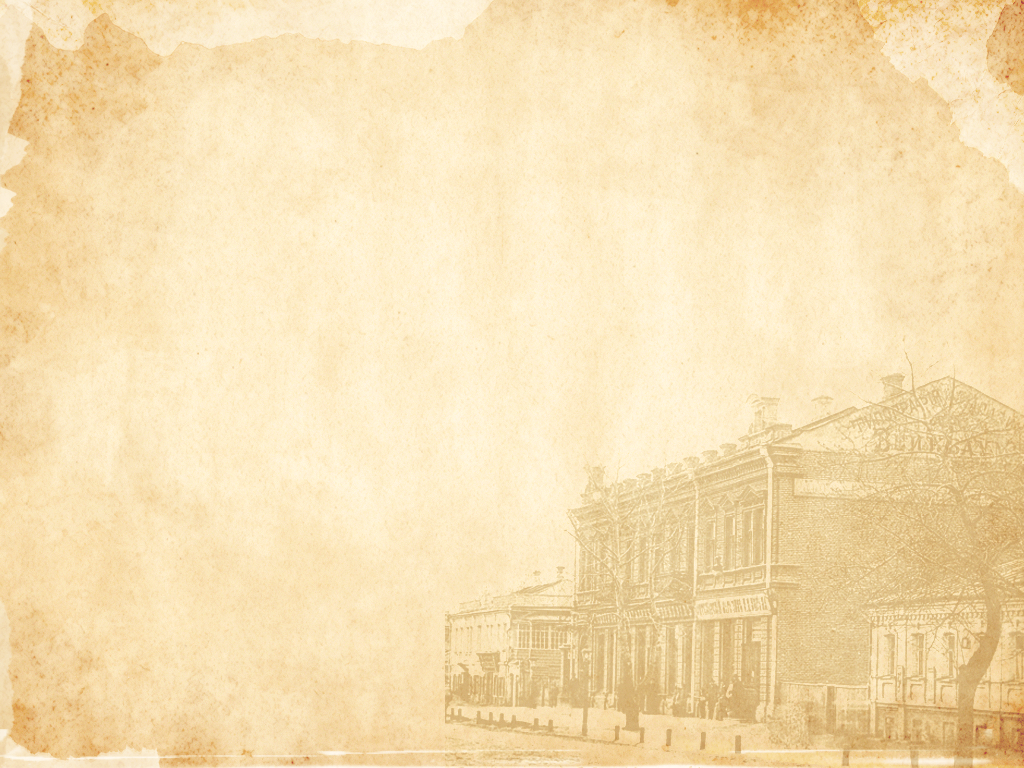 Фундатори Української академії мистецтва.
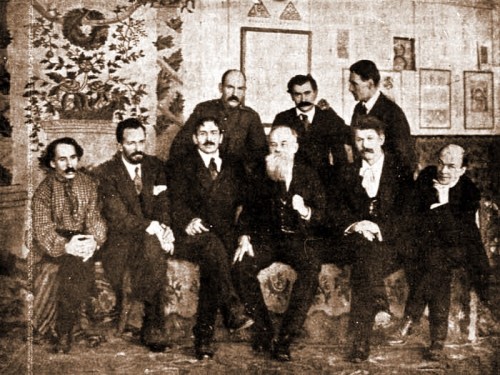 Георгій Нарбут, Василь Кричевський, Михайло Бойчук, Абрам Маневич, Олександр Мурашко, Федір Кричевський, Михайло Грушевський, Іван Стешенко, Микола Бурачек. 
               1917 рік
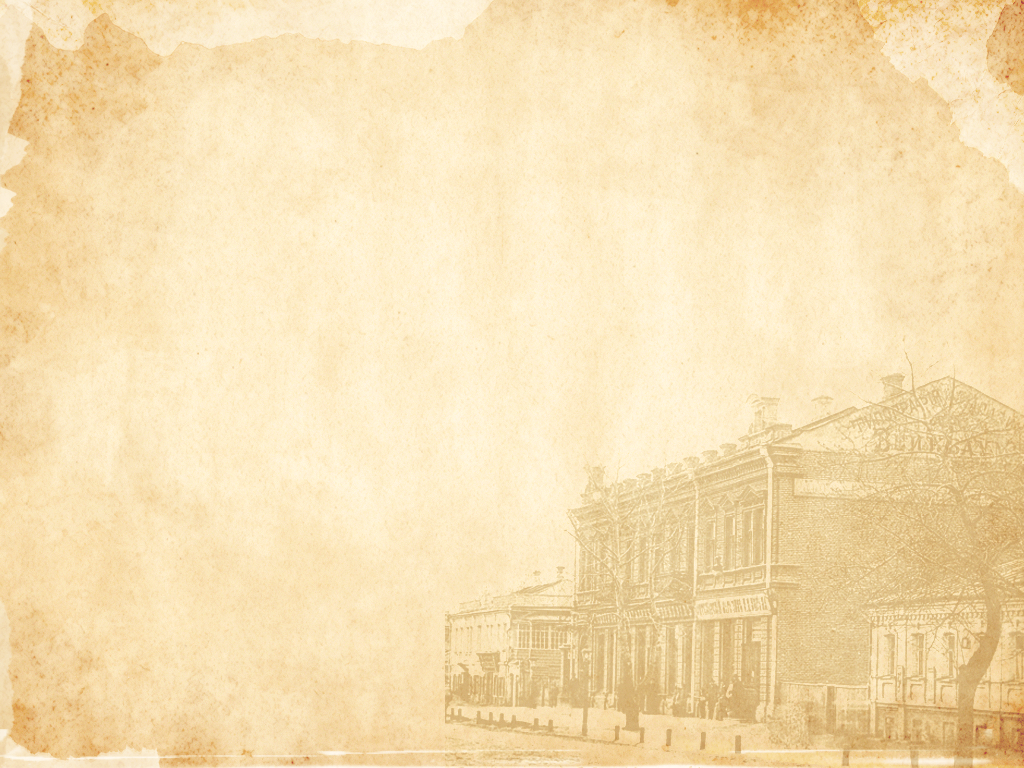 Надзвичайно плідною для становлення Грушевського як ученого була робота у Науковому товаристві імені Шевченка. За час його головування в Науковому товаристві було видано понад 400 наукових публікацій. Серед них вирізнялася багатотомна "Історія України-Руси". Згодом цю працю назвуть метрикою українського народу.

Грушевський очолив кафедру історії українського народу, низку комісій і секцій Академії наук, відновив видання журналу "Україна". У березні 1929 року його обрали академіком Академії наук СРСР.
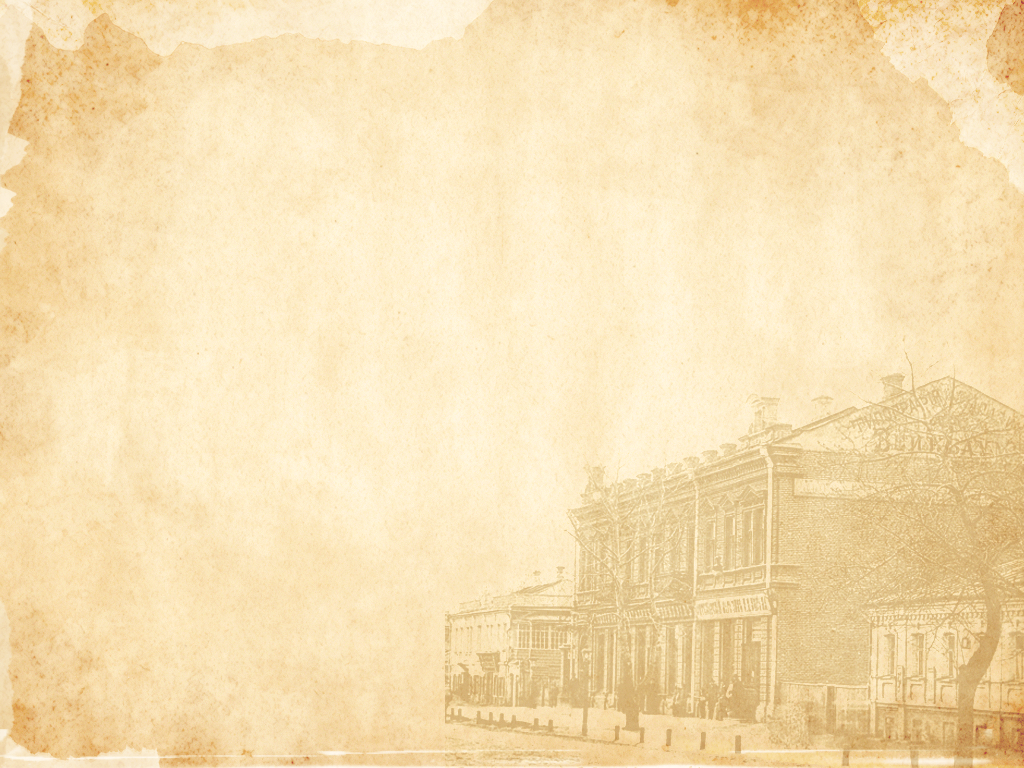 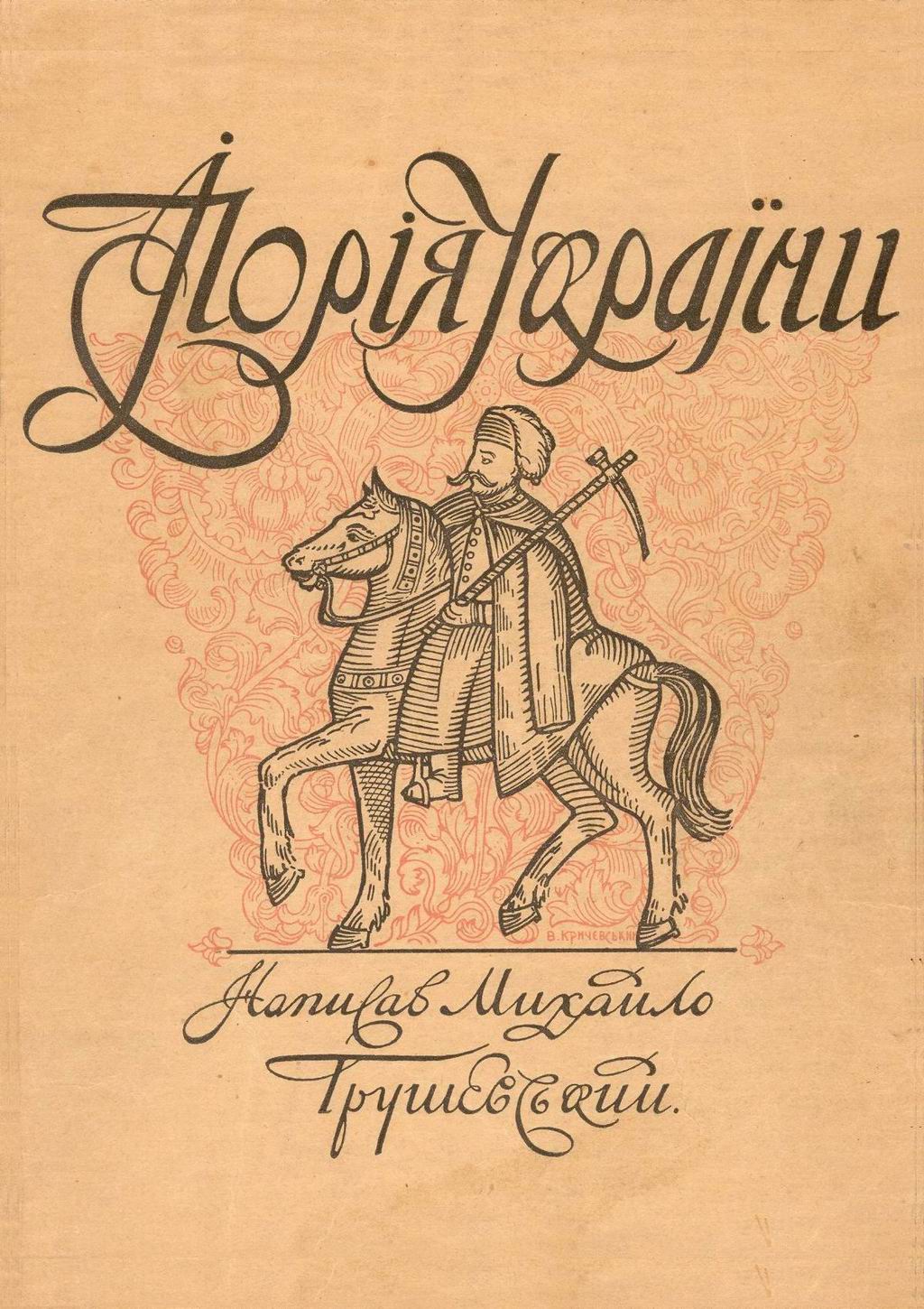 Книга Михайла Грушевського 
“Ілюстрована Історія України”
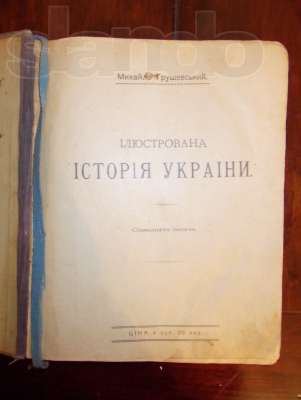 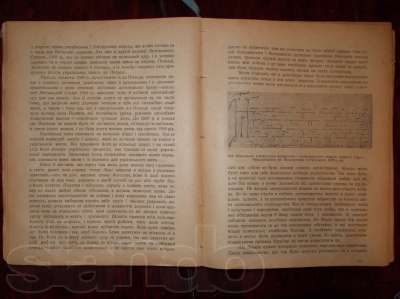 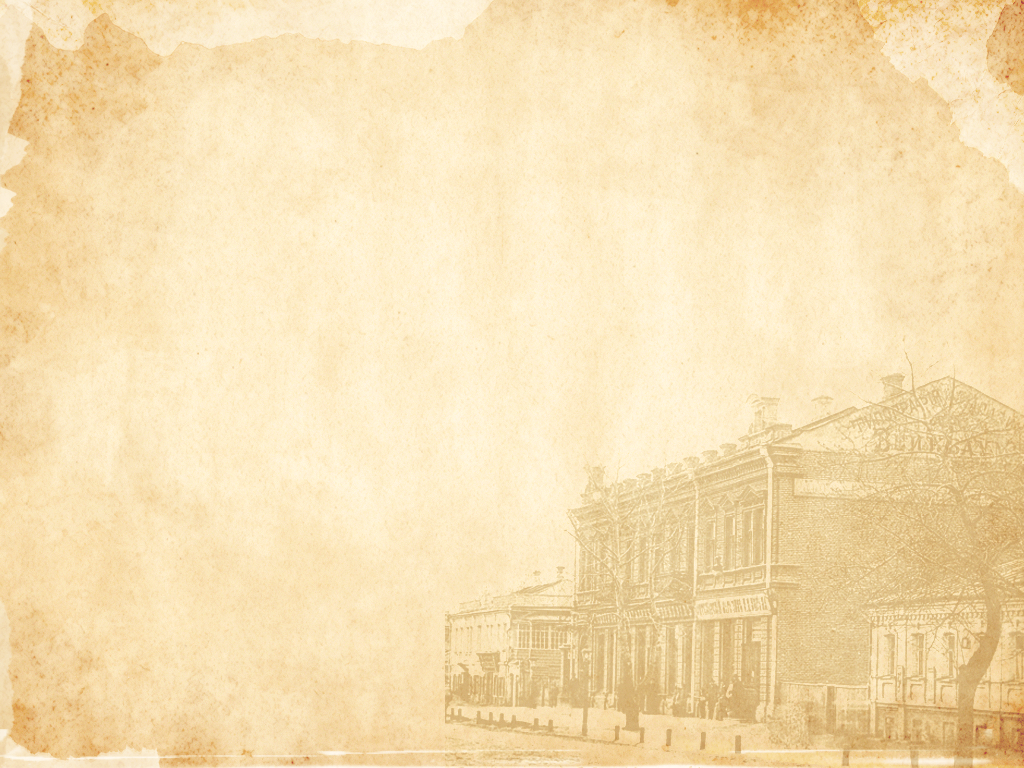 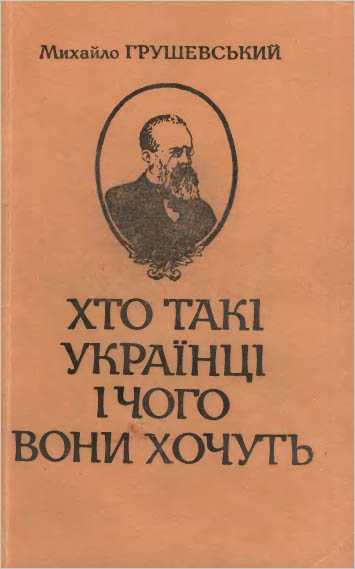 Грушевський М. С. 
«Хто такі українці і чого вони хочуть»
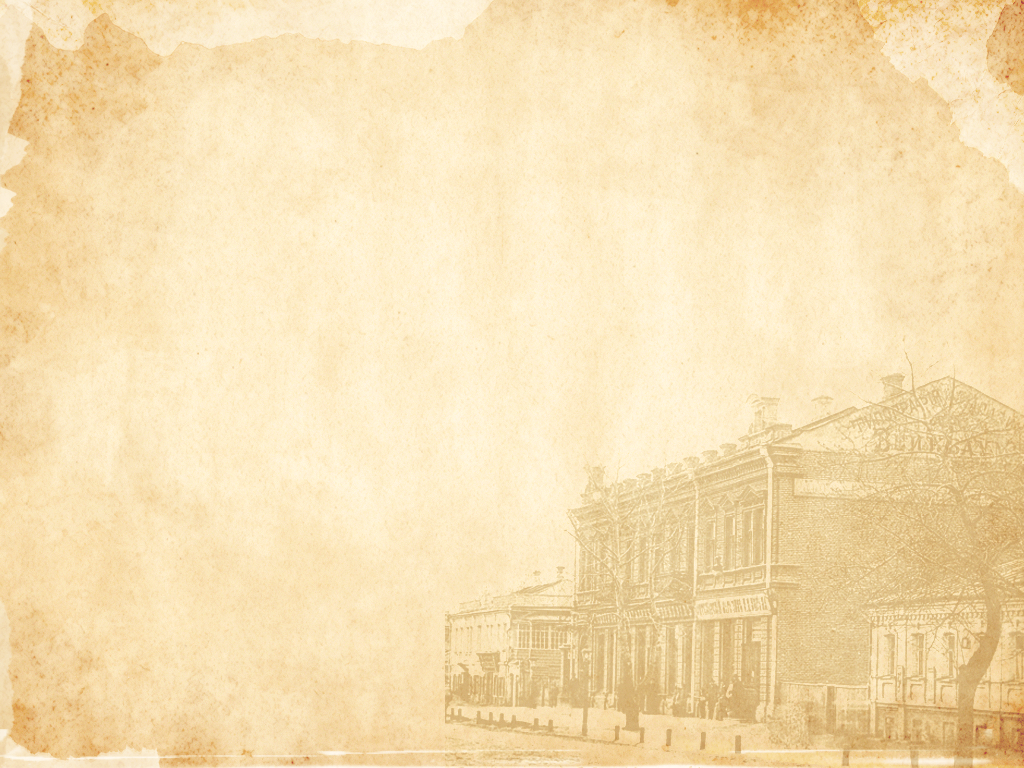 24 листопада 1934 року він помер у Кисловодську, де перебував на лікуванні. Поховано вченого на центральній алеї Байкового кладовища у Києві. Нині Михайлу Грушевському споруджено пам’ятники у Києві, Львові, Козятині Вінницької області. Його ім’ям названо багато вулиць, проспектів та площ України.
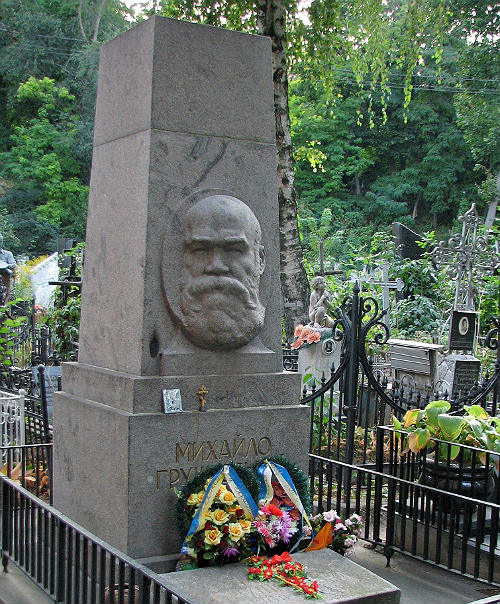 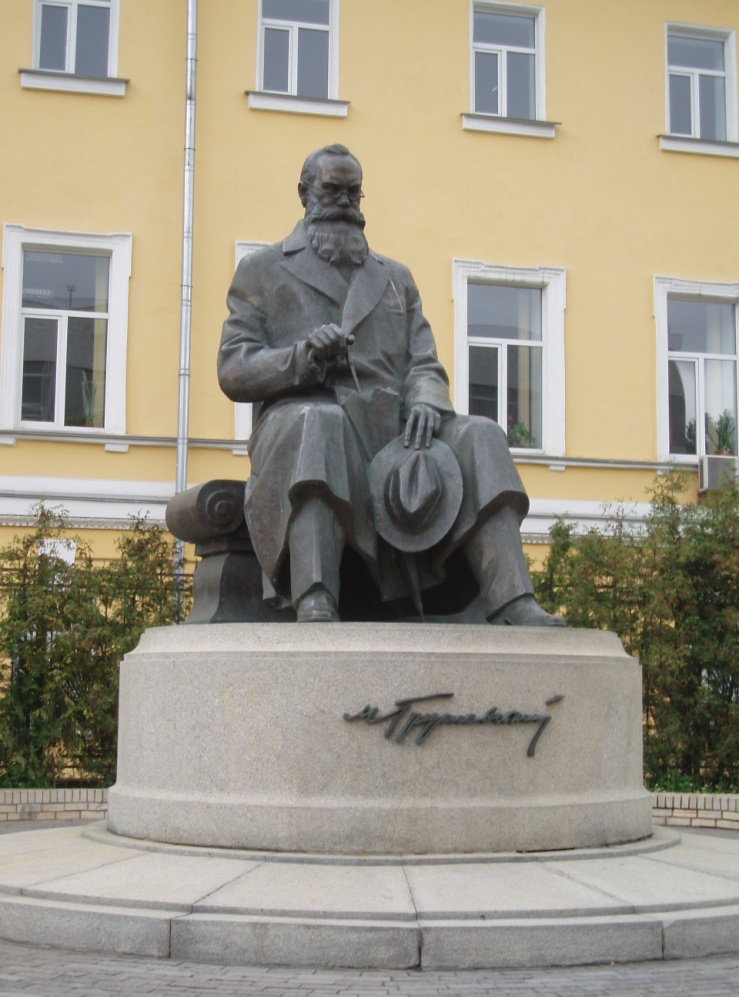 Пам'ятник Михайлу Грушевському на 
     вулиці Володимірській, Київ
Байкове кладовище у Києві
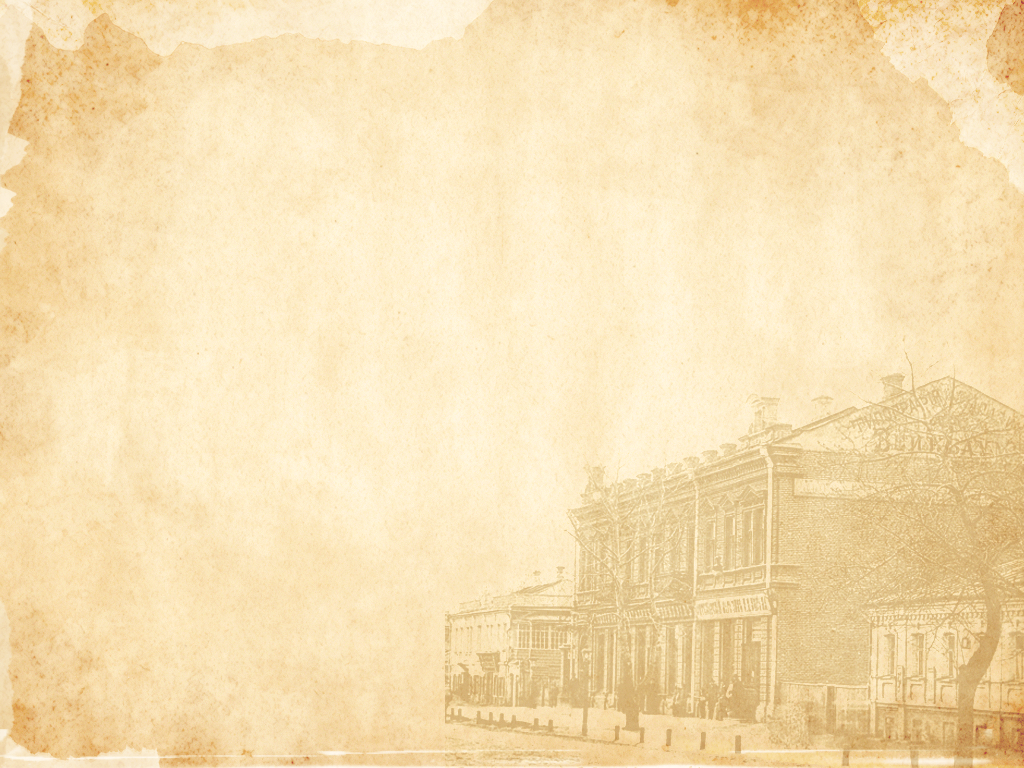 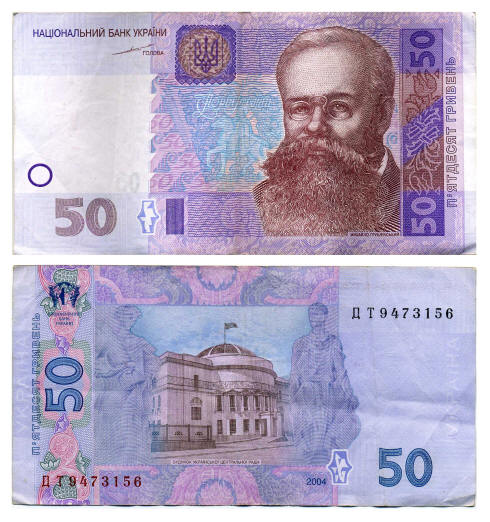 Зображення Михайла Грушевського на українській грошовій купюрі, номіналом 50 гривень.